Мітохондріальна спадковість
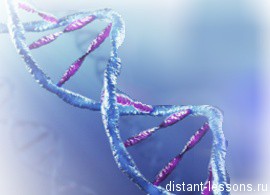 Мітохондріальна спадковість описана Б. Ефруссі (1949). Він знайшов, що близько 1% хлібних дріжджів дають карликові колонії. Виявилося, що клітини карликових колоній не мають у мітохондріях дихальних ферментів внаслідок мутації плазмогенів і тому ростуть дуже повільно. Гени, що кодують дихальні ферменти, знаходяться в кільцевих молекулах ДНК мітохондрії.
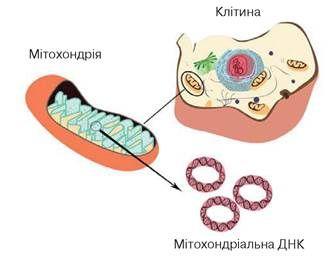 Геномы хлоропластов и митохондрий
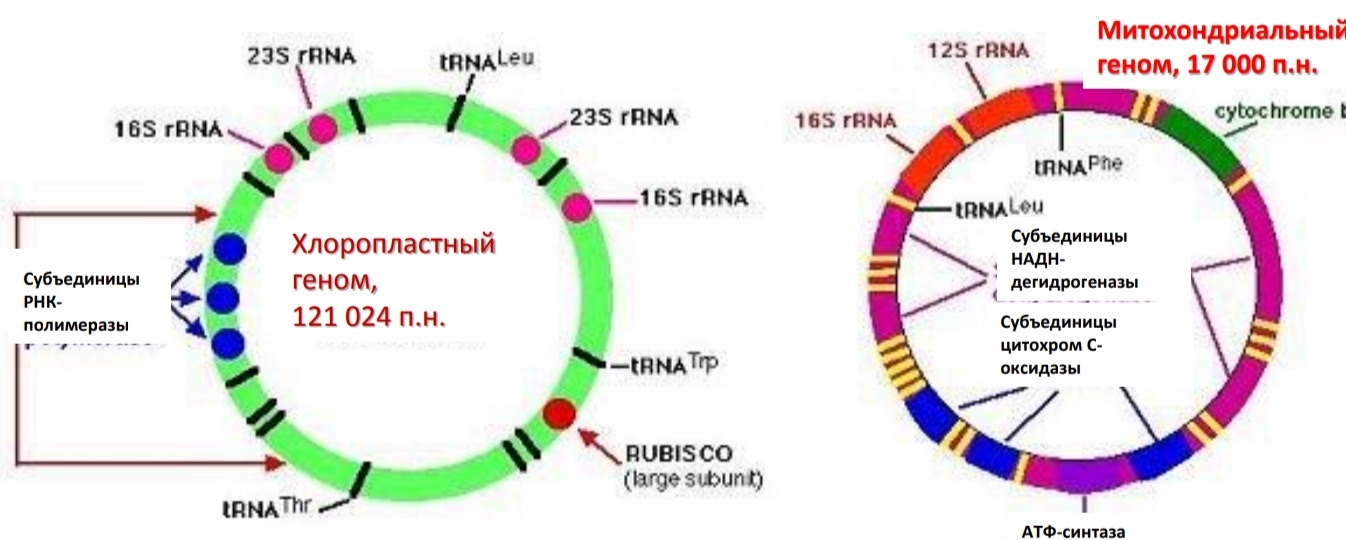 Хлоропластный геном кодирует примерно 80 белков,
содержит около 120 генов.

Митохондриальный геном кодирует 15-20 белков и
содержит 37 генов.
Мітохондріальна ДНК (мтДНК) - ДНК, що знаходиться (на відміну від ядерної ДНК) в мітохондріях, органоїдах еукаріотичних клітин. Гени, кодовані мтДНК, відносяться до групи плазмагенів, розташованих поза ядром (поза хромосомою). Сукупність цих факторів спадковості, зосереджених у цитоплазмі клітини, становить плазмон цього виду організмів (на відміну від геному)
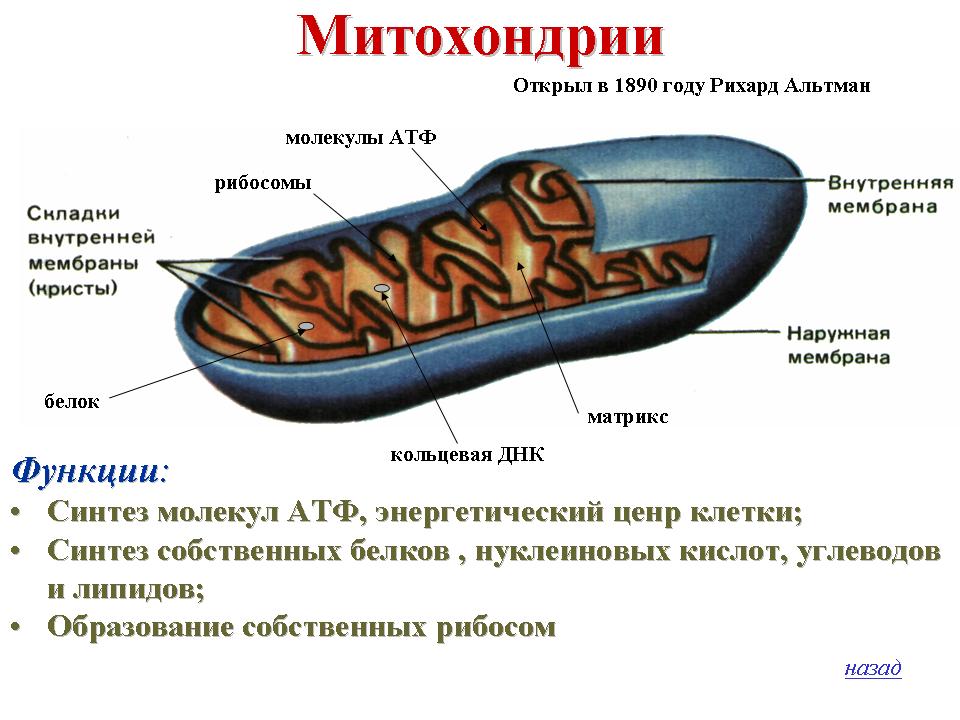 Вищі рослини, мають найбільший мітохондріальний геном серед усіх еукаріотів.  Якщо в більшості еукаріотів (у тому числі й у водоростей), розмір мітохондріальної ДНК невеликий і становить десятки тисяч пар основ, то у вищих рослин — сотні тисяч.Структура мітохондріального геному рослин також незвичайна.Велика мітохондріальна ДНКвищих рослин часто містить значну кількість протяжних повторів, а тому здатна до внутрішньої та міжмолекулярної рекомбінації з утворенням великої кількості кільцевих молекул різного розміру  У мітохондріальному геномі рослин, крім великих кільцевих молекул ДНК, часто присутні кільцеві та лінійні плазміди.
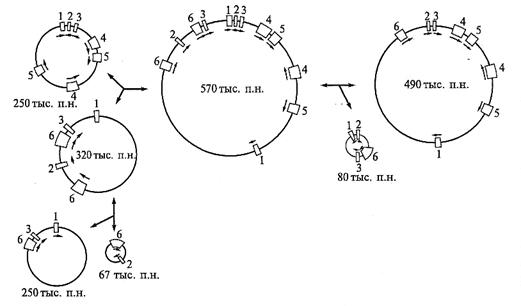 Кольцевые молекулы митохондриальной ДНК кукурузы, возникающие в результате внутримолеку­лярной рекомбинации.
Цифрами обозначены повторы, по которым может проис­ходить рекомбинация
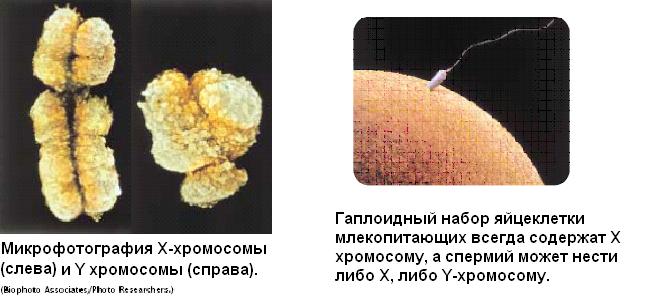 Оскільки в сперматозоїді, який вносить половину хромосом майбутнього організму, міститься мало мітохондрій, які зазвичай руйнуються після запліднення, мітохондріальна спадковість визначається, в основному, мітохондріями яйцеклітини.
Мітохондріальні гени переважно відповідають за синтез білків, пов'язаних з функцією клітинного дихання, та їх мутації часто ведуть до порушень цих функцій. Найсильніше такі мутації проявляються у тих клітинах, потреба яких у енергії велика, наприклад у м'язових. У людини відомі спадкові хвороби, викликані мутаціями мітохондріальних генів. Ці захворювання передаються по материнській лінії. 
Їх можна розділити на 2 групи мітохондріальних захворювань: яскраво виражені спадкові синдроми, зумовлені мутаціями генів, відповідальних за мітохондріальні білки (синдром Барта, синдром Кернса-Сейра, синдром Пірсона, синдром MELAS, синдром MERRF і інші).
«Вторинні мітохондріальні захворювання», що включають порушення клітинного енергообміну як важлива ланка формування патогенезу (хвороби сполучної тканини, синдром хронічної втоми, глікогеноз, кардіоміопатія, мігрень, печінкова недостатність, панцитопенія, панцитопенія інші).
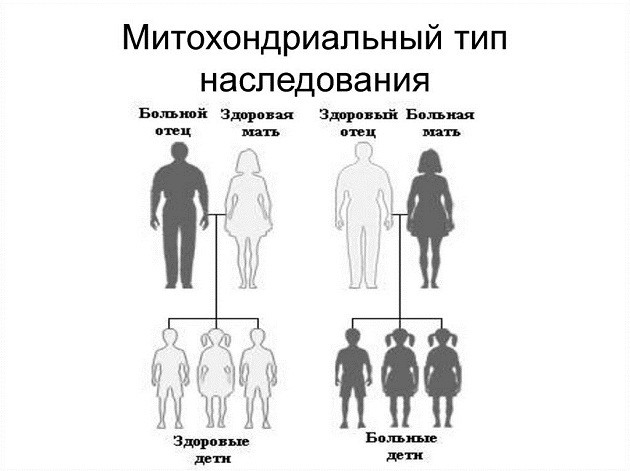 Цитоплазматическая мужская стерильность
Цитоплазматична чоловіча стерильність (ЦМС) виявлена у багатьох рослин – кукурудзи, цибулі тощо.У деяких сортів кукурудзи були виявлені рослини, що мали в волоті недорозвинені пиляки, часто зовсім порожні, а іноді з недорозвиненим стерильним пилком. Виявилося, що це ознака визначається особливостями цитоплазми.Цитоплазматична чоловіча стерильність проявляється у взаємодії ядерного генома з мітохондріоном. Причиною явища повної або часткової стерильності андроцею вищих рослин є наявність особливої мутації в мітохондріоні, фертильність рослин відновлюється повністю або частково за наявності домінантного алелю ядерного гена-відновника фертильності.Запилення рослин із чоловічою стерильністю нормальним пилком з інших рослин у більшості випадків дає в потомстві рослини зі стерильним пилком. При повторенні цього схрещування протягом ряду поколінь ознака чоловічої стерильності не зникає, передаючись по материнській лінії.Цитоплазма, що зумовлює стерильність пилку, була позначена символом цитS, а цитоплазма рослин з фертильним пилком цитN.Встановлено, що генотип рослини може впливати на дію стерильної цитоплазми. Цитоплазма цитS може зумовлювати стерильність пилку тільки за наявності в генотипі рослини рецесивного гена rf у гомозиготному стані. Якщо ж ген представлений домінантним алелем, то рослина має нормальний пилок.У цьому випадку ген Rf не змінює структуру та специфічність цитоплазми цитS, а лише гальмує прояв її дії.
В 1988 році були опубліковані перші роботи, в яких був показаний зв’язок певних мітохондріальних ДНК-мутацій з рядом захворювань у людини. 

Прояв мутацій  мтДНК тканиноспецифічний. Серце, мозок та м’язи є найбільш залежними від аномалій в процесі окислювального фосфорилювання і з цим пов’язані особливості більшості мітохондріальних синдромів.